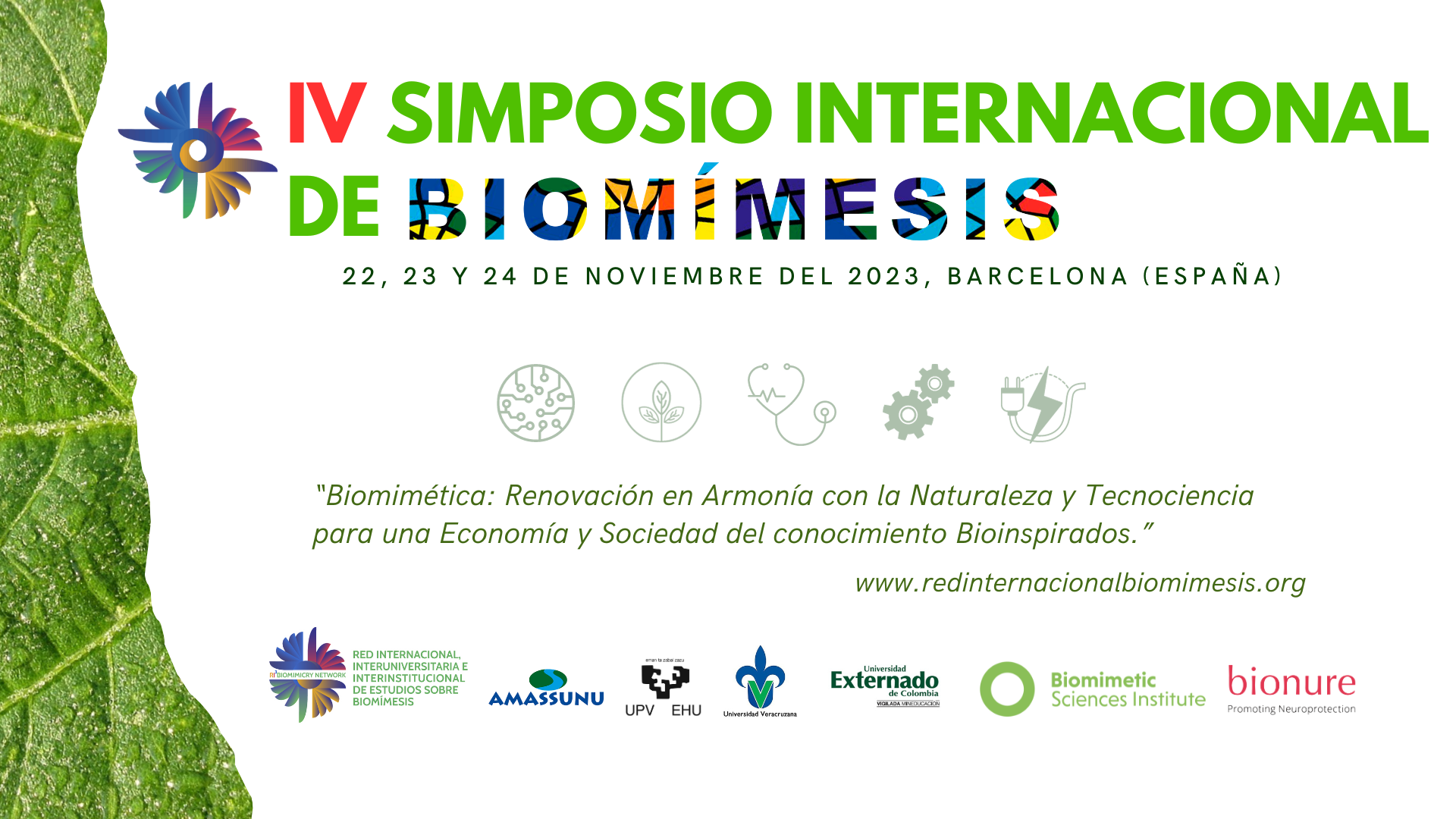 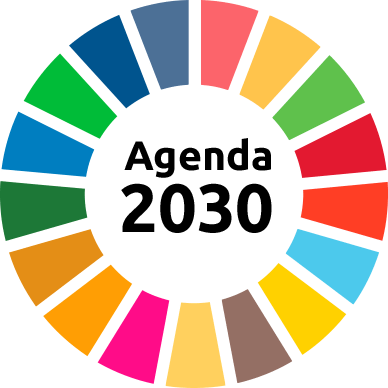 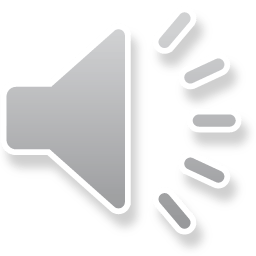 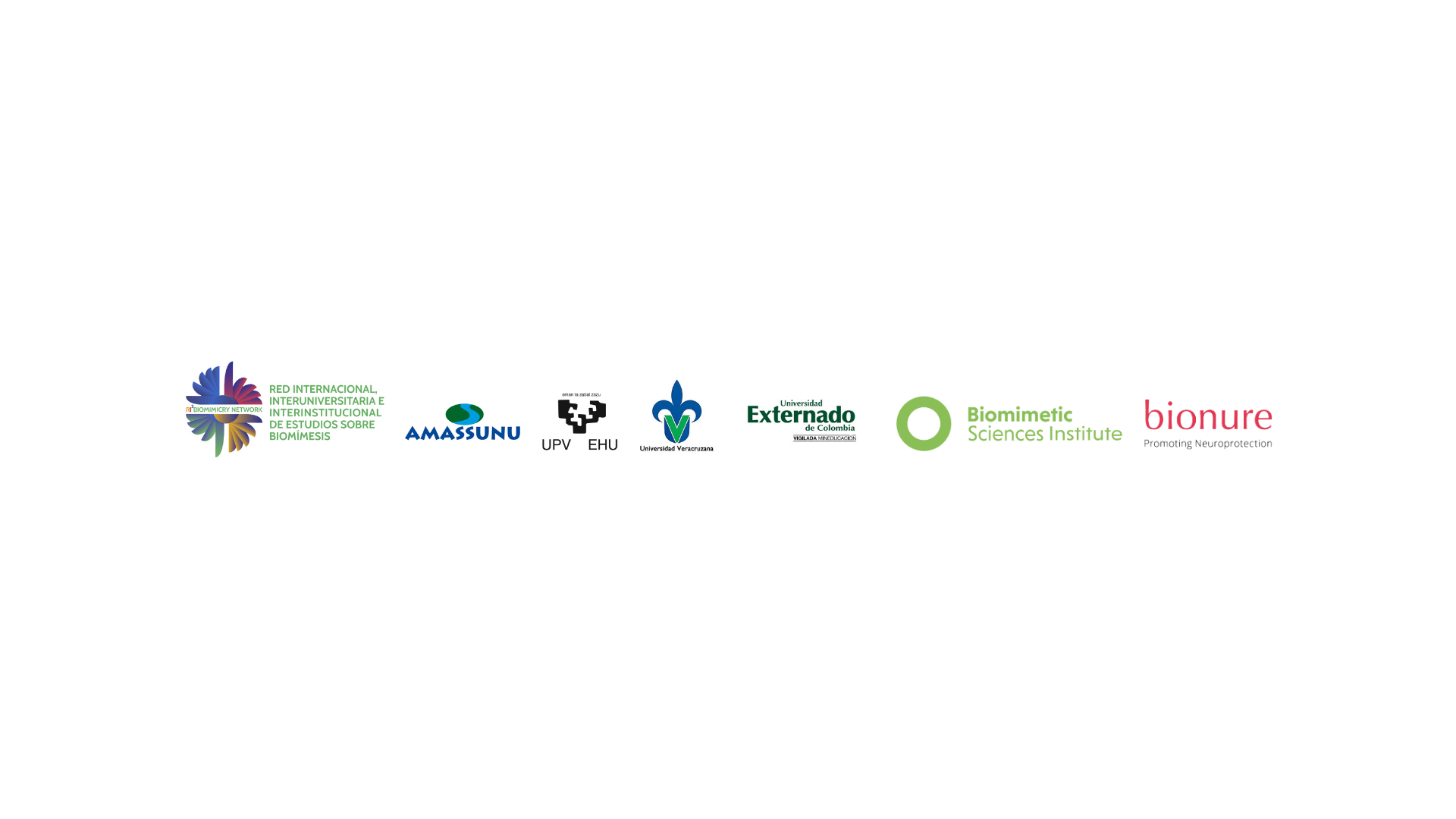 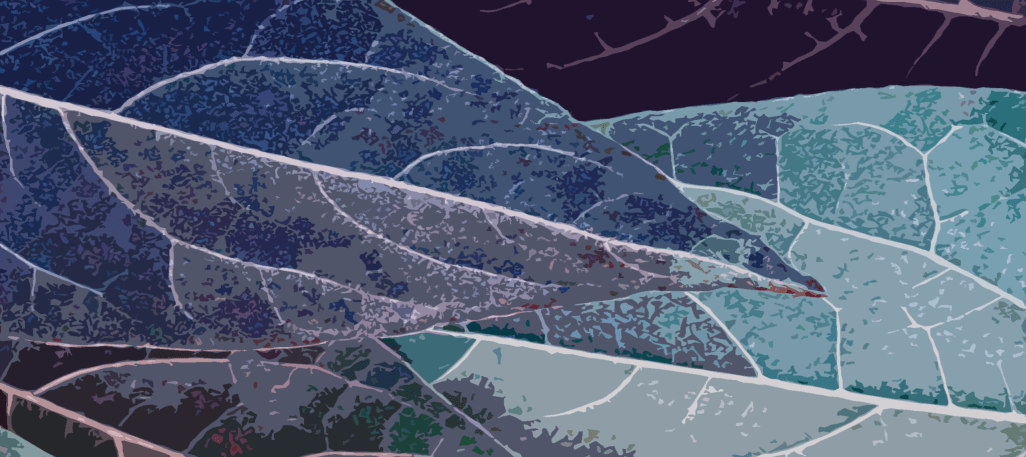 Tenemos el honor de invitarlos:
A participar en nuestro IV Simposio Internacional de Biomímesi. El 22, 23 y 24 de noviembre en Barcelona, España, a través de la perspectiva: "Biomimética: Renovación en Armonía con la Naturaleza y Tecnociencia para una Economía y Sociedad del conocimiento“ compartiendo parte de su excelente trabajo.
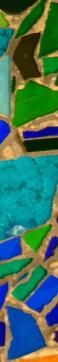 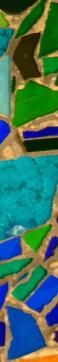 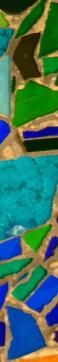 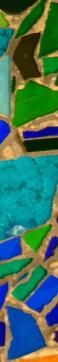 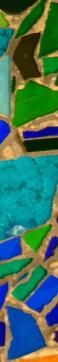 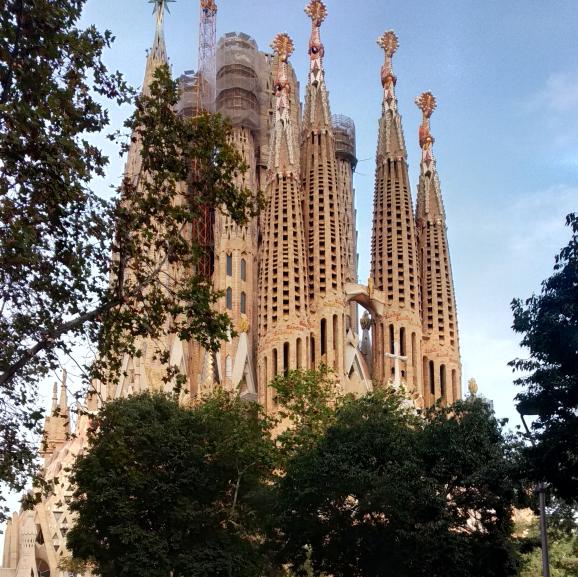 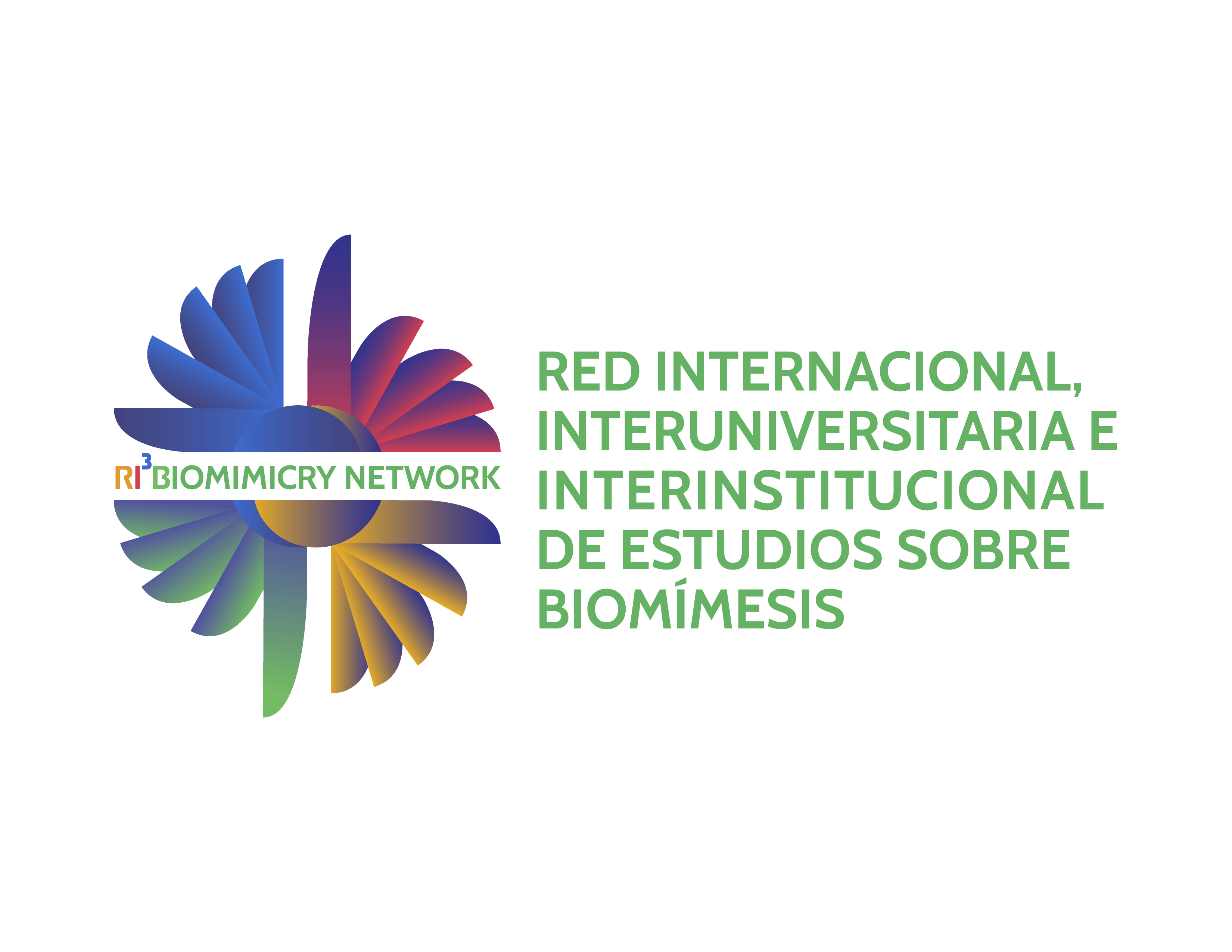 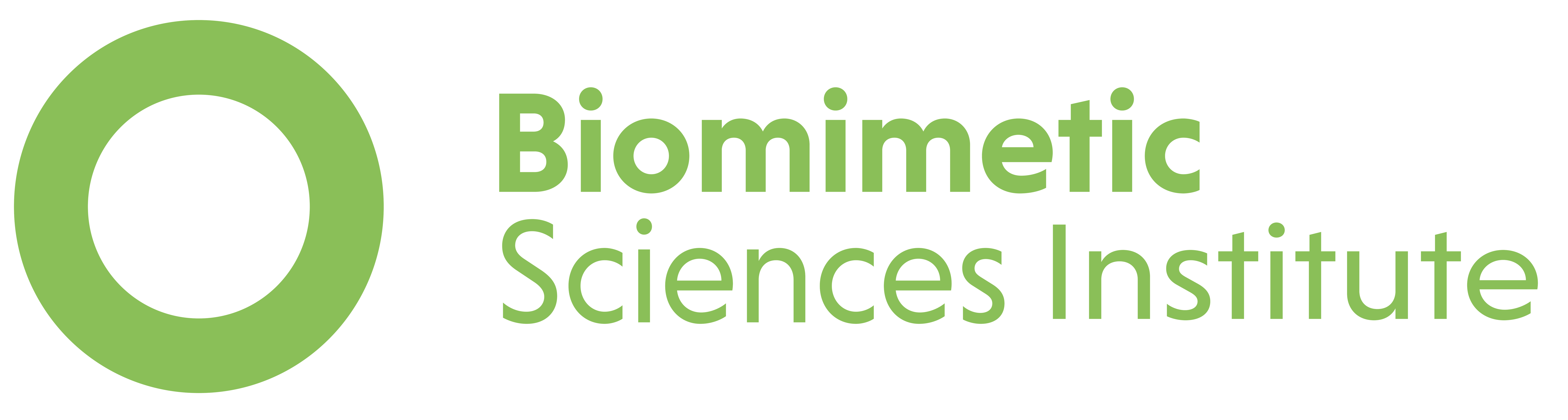 Esperamos contar con tu valiosa participación
miércoles 22, jueves 23 y  viernes 24 de Noviembre del 2023 en Barcelona, España
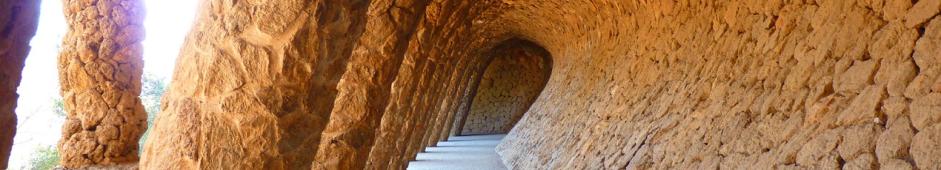 Ejes Temáticos:
Los Ejes temáticos de esta edición, buscan generar conciencia en favor de auspiciar una revolución técnico-científica en perspectiva de civilización ecológica bioinspirada, por medio de una ciencia holística e inclusiva, encaminada a implementar una economía y sociedad del conocimiento en armonía con la Naturaleza. Estos son los temas centrales:
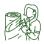 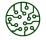 Filosofía Biomimética y Derechos de la Naturaleza
Textiles bioinspirados
Ciencias y Tecnologías de vanguardia disruptivas bioinspiradas
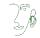 Artes y Naturaleza bioinspirados
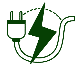 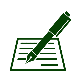 Investigaciones estudiantes bioinspiradas
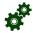 Emprendimiento empresarial bioinspirado
Salud humana y neurociencias en armonía con la Naturaleza
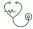 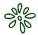 Temática Mixta
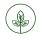 Agricultura bioinspirada
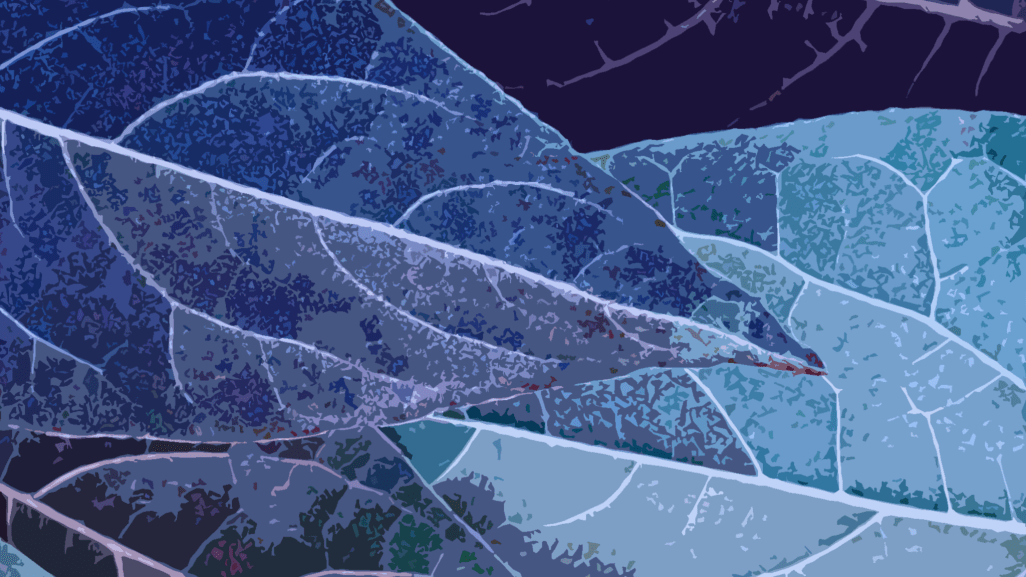 Comité Organizador:
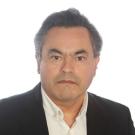 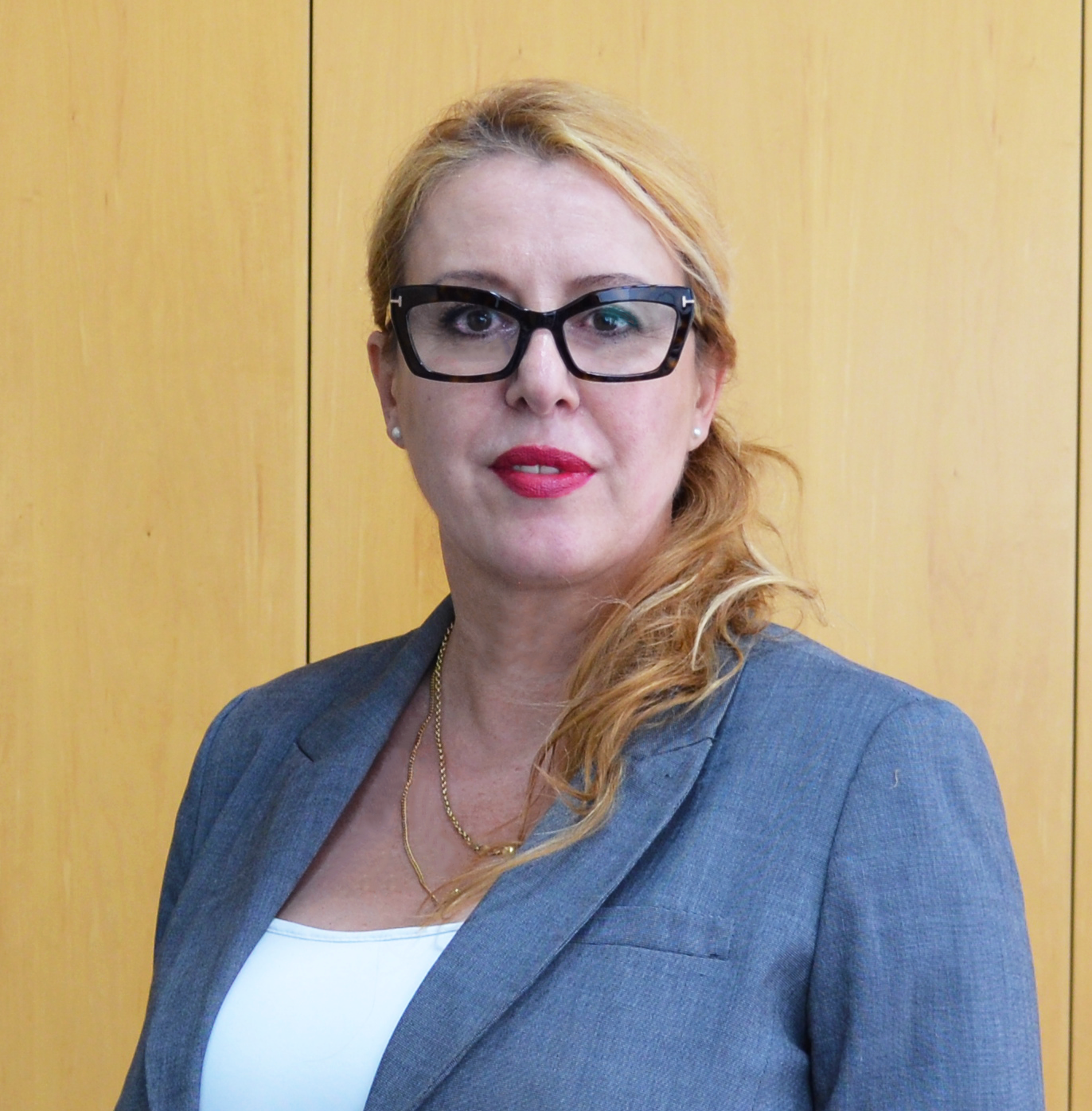 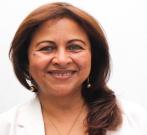 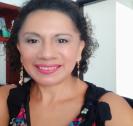 HERNANDO BERNAL ZAMUDIO
GLORIA MARLENNE
XÓCHITL SIORDIA VÁSQUEZ
Biomimetic Science Institue y Asociación Amassunu, Universidad del País Vasco
Universidad del Externado de Colombia
Universidad Veracruzana, México
Contacto
comunicacion@biomimeticsciences.org
+34 934 98 22 21 
www.biomimeticsciences.org
CARMEN          SAN FRANCISCO ​
Biomimetic Science Institue (BSI)
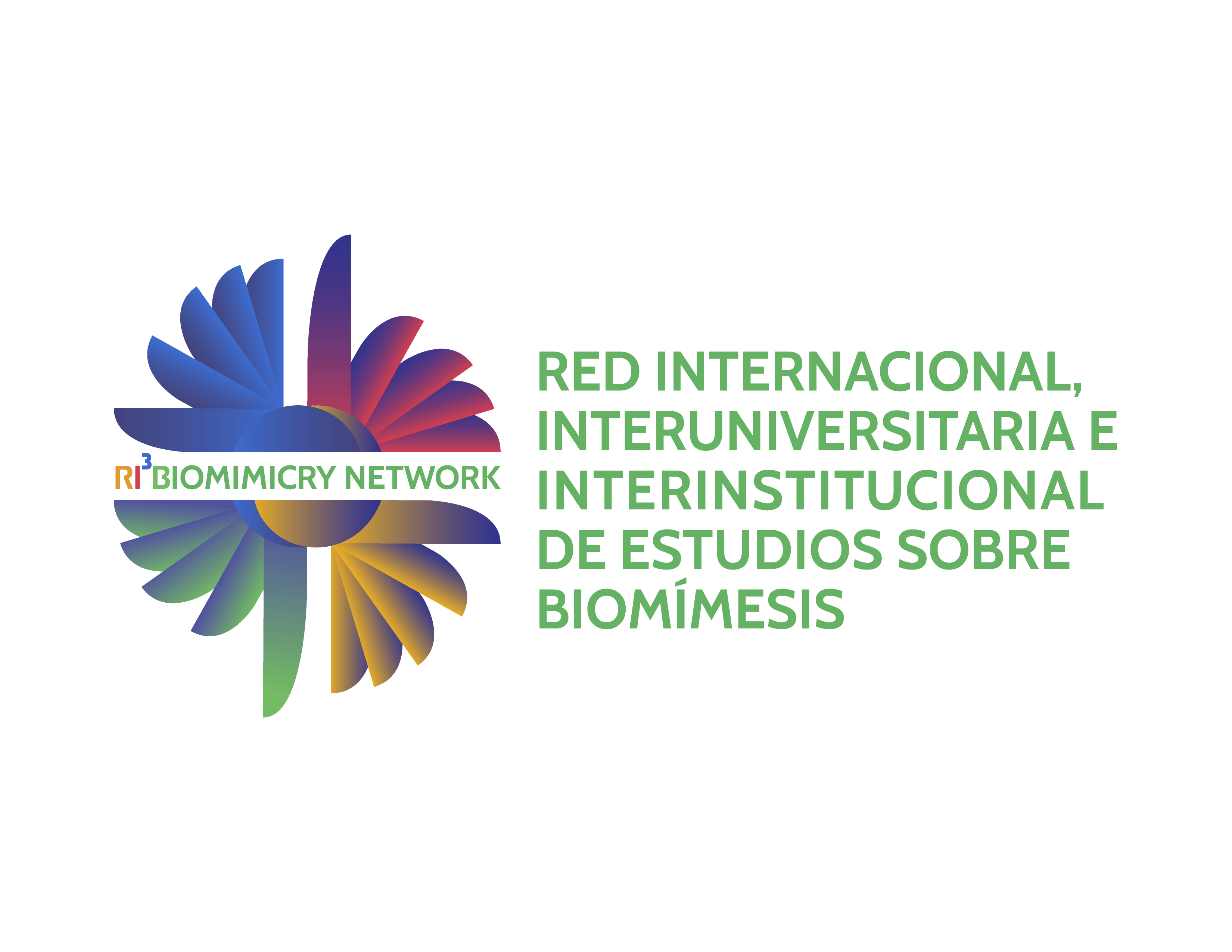 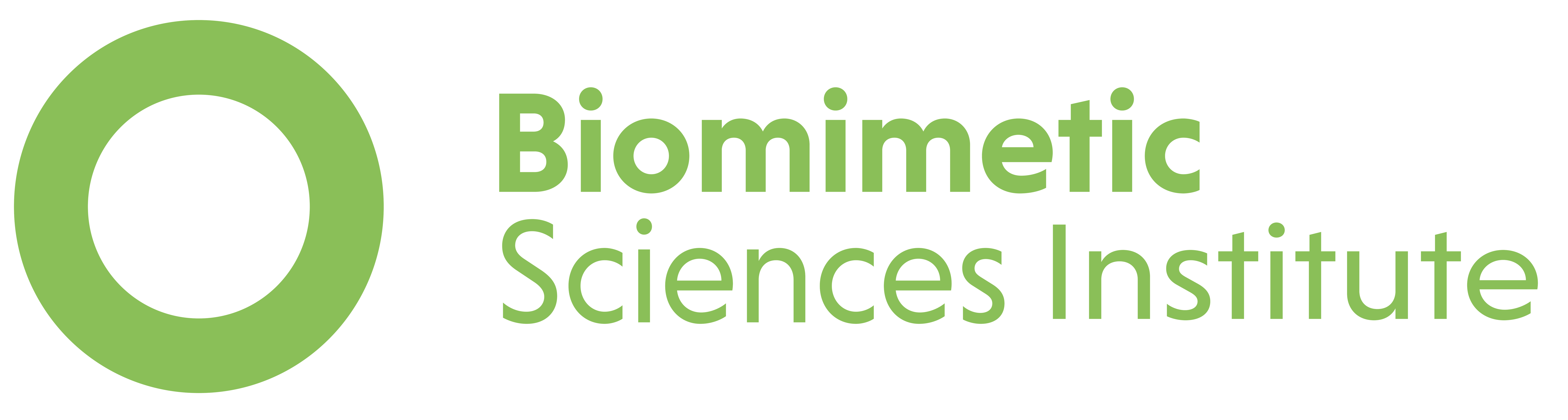 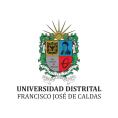 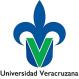 Comité Técnico Científico
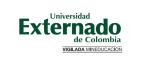 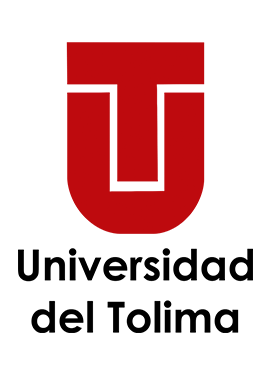 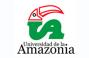 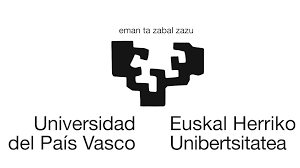 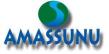 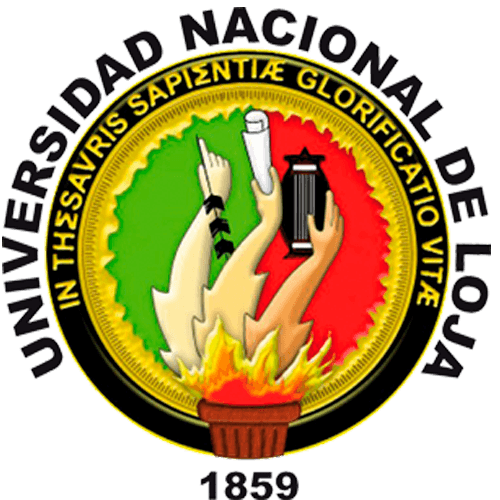 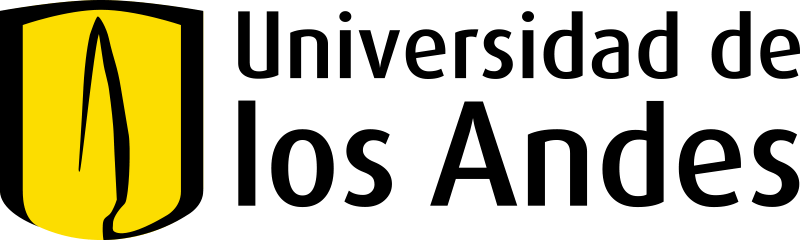 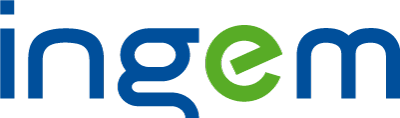 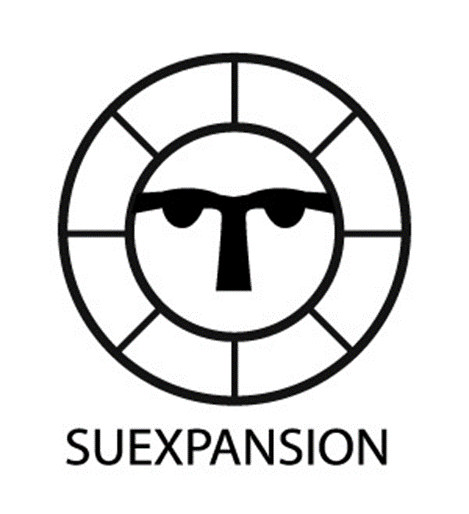 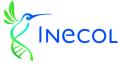 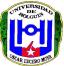 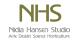 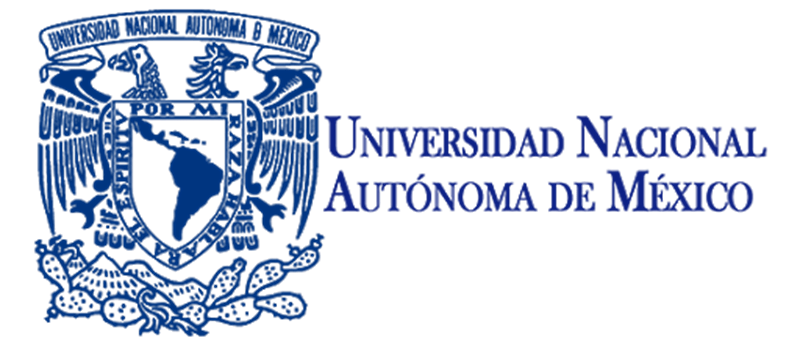 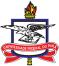 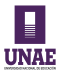 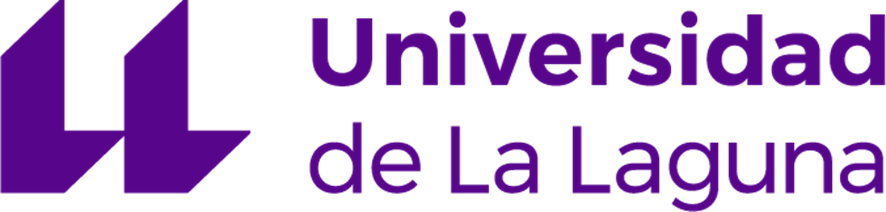 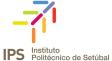 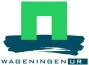 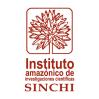 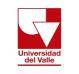 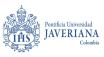 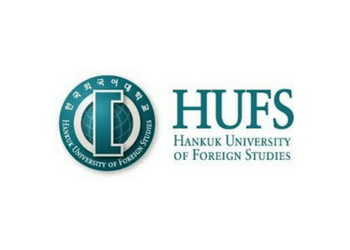 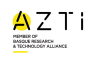 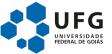 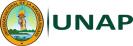 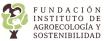 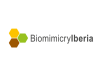 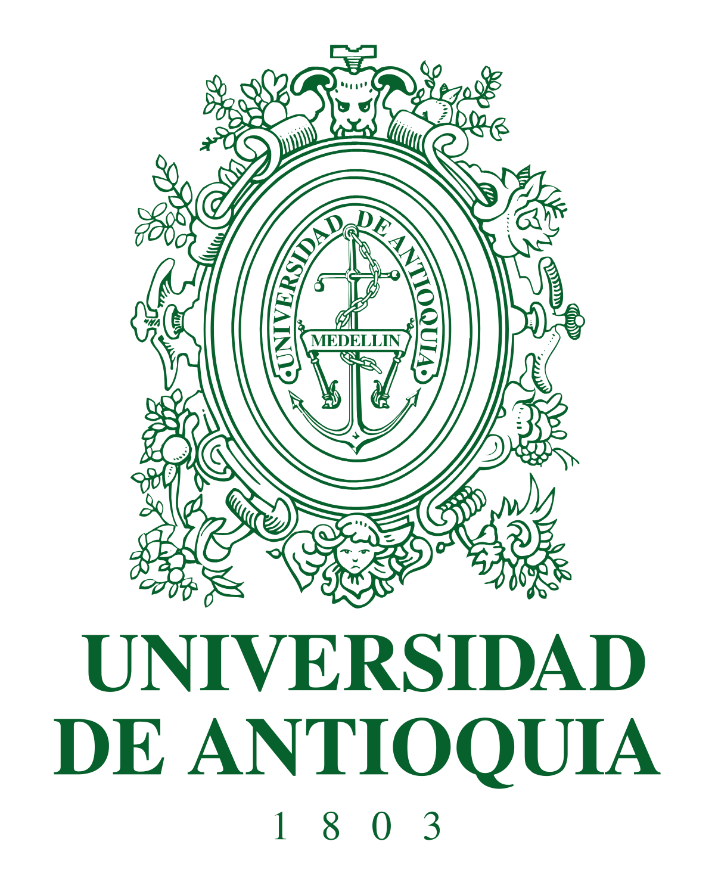 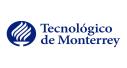 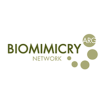 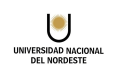 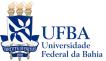 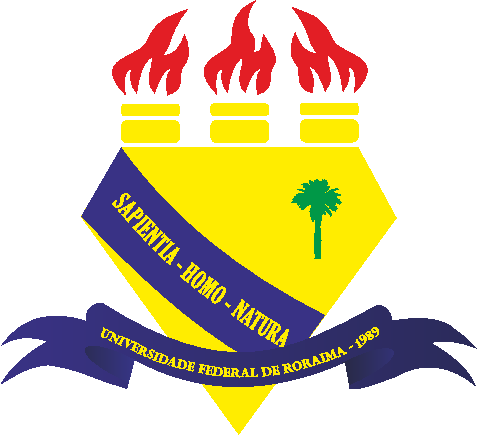 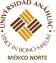 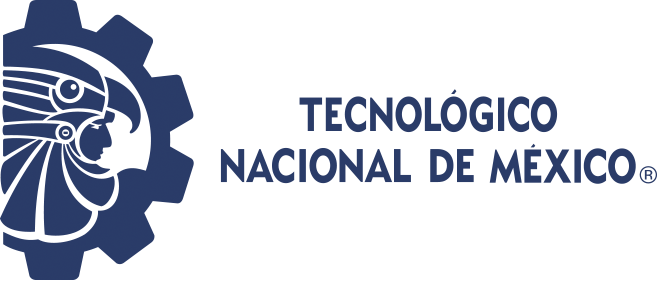 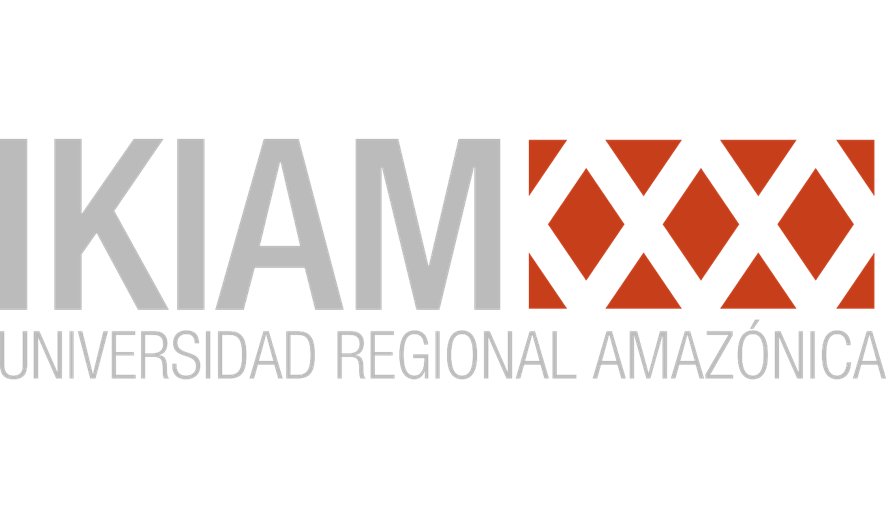 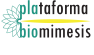 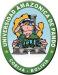 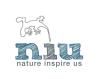 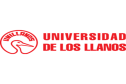 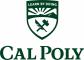 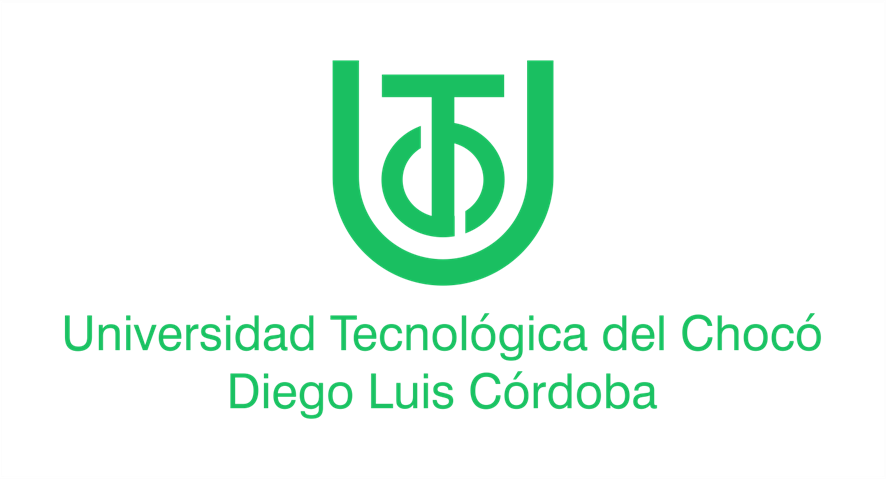 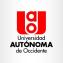 Pieza musical: Danza Vegetal
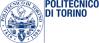 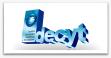 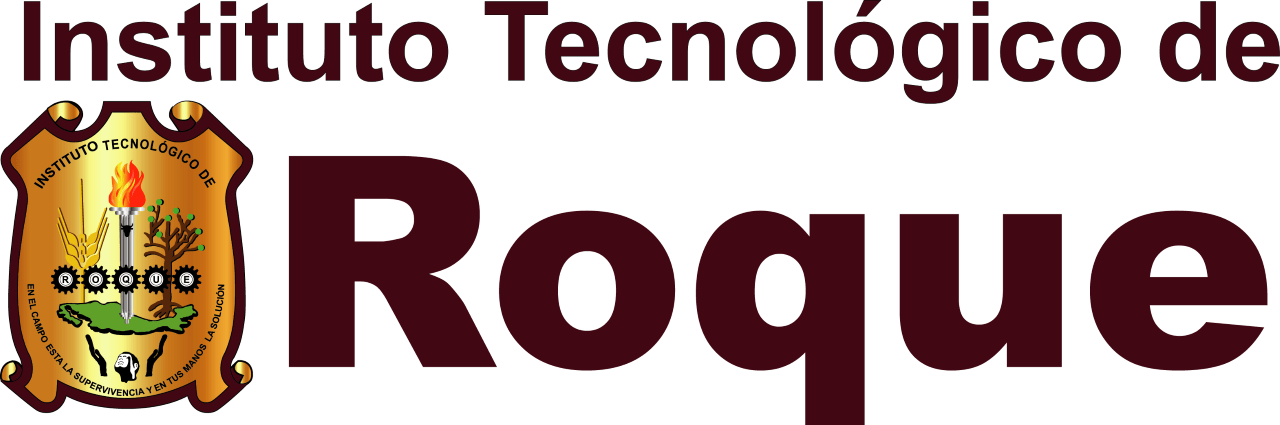 Autora: Isabelle Sabrine
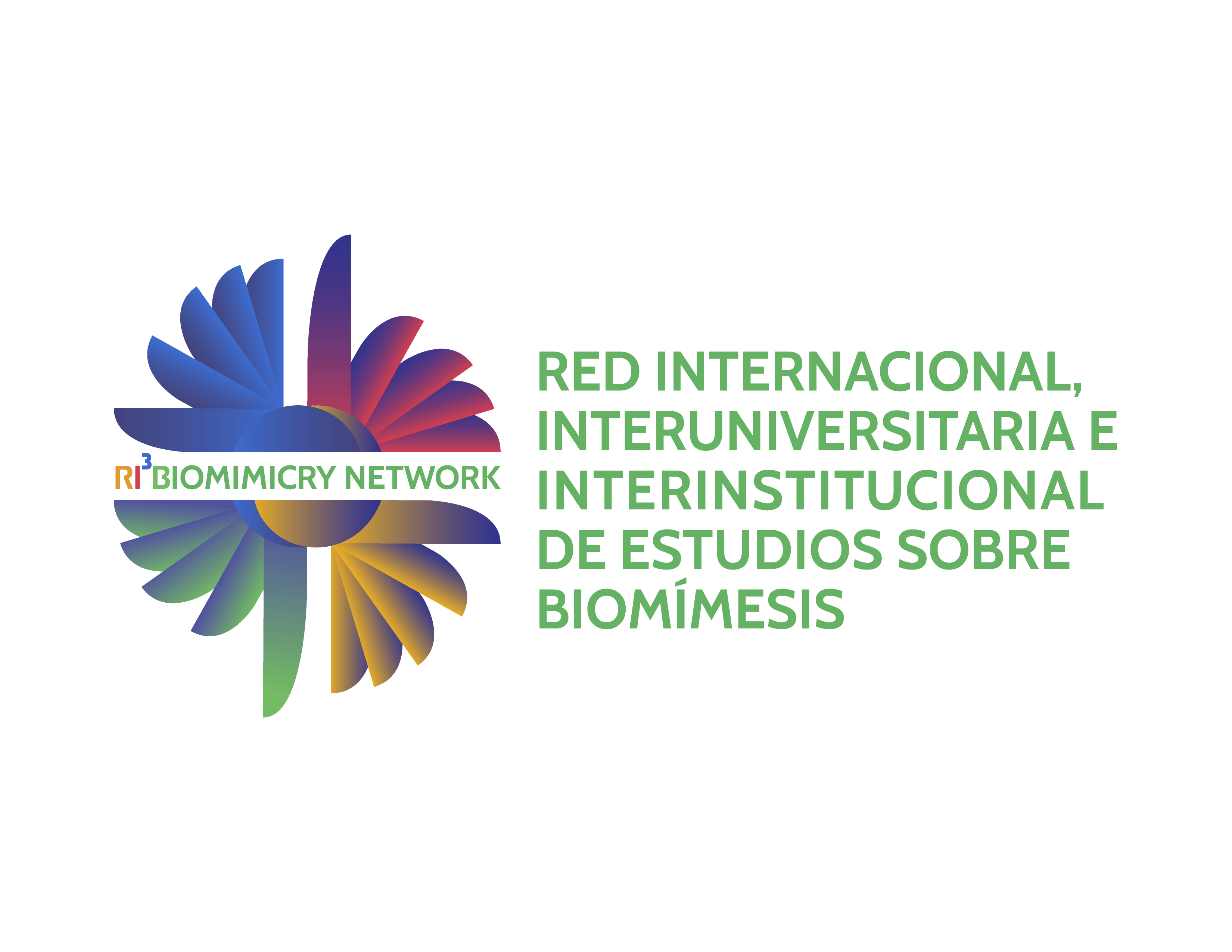 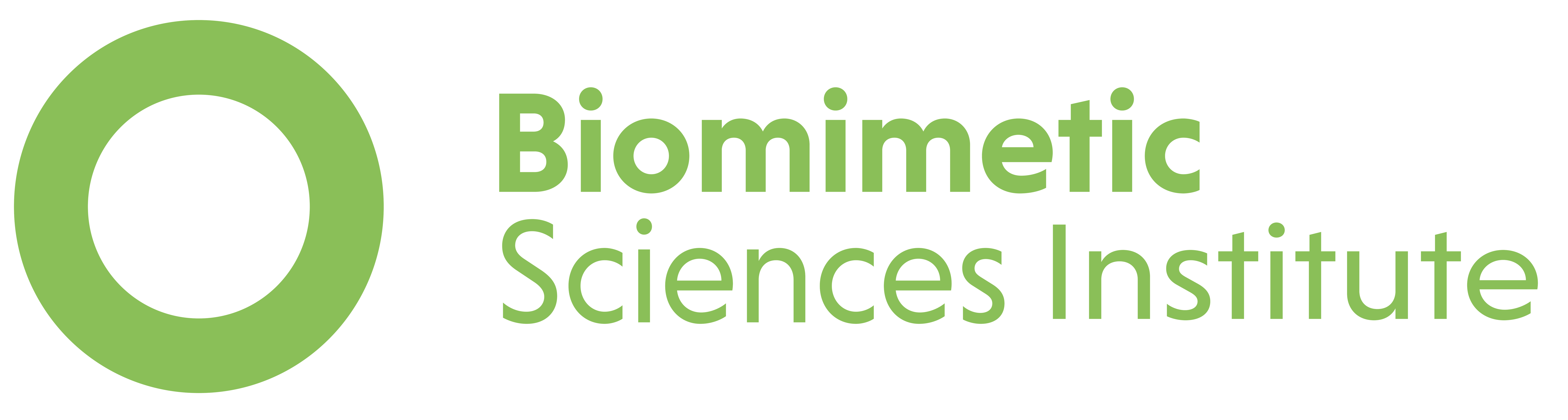 Patrocinadores del Simposio
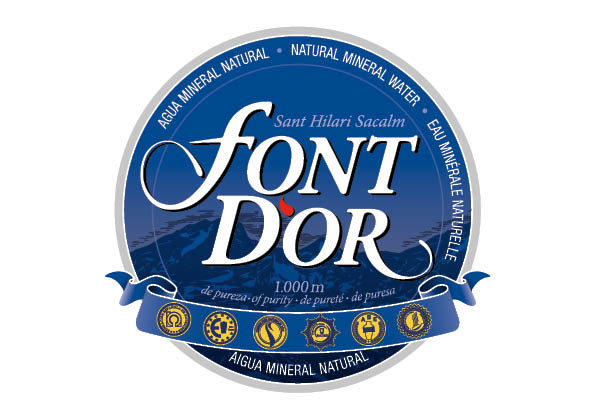 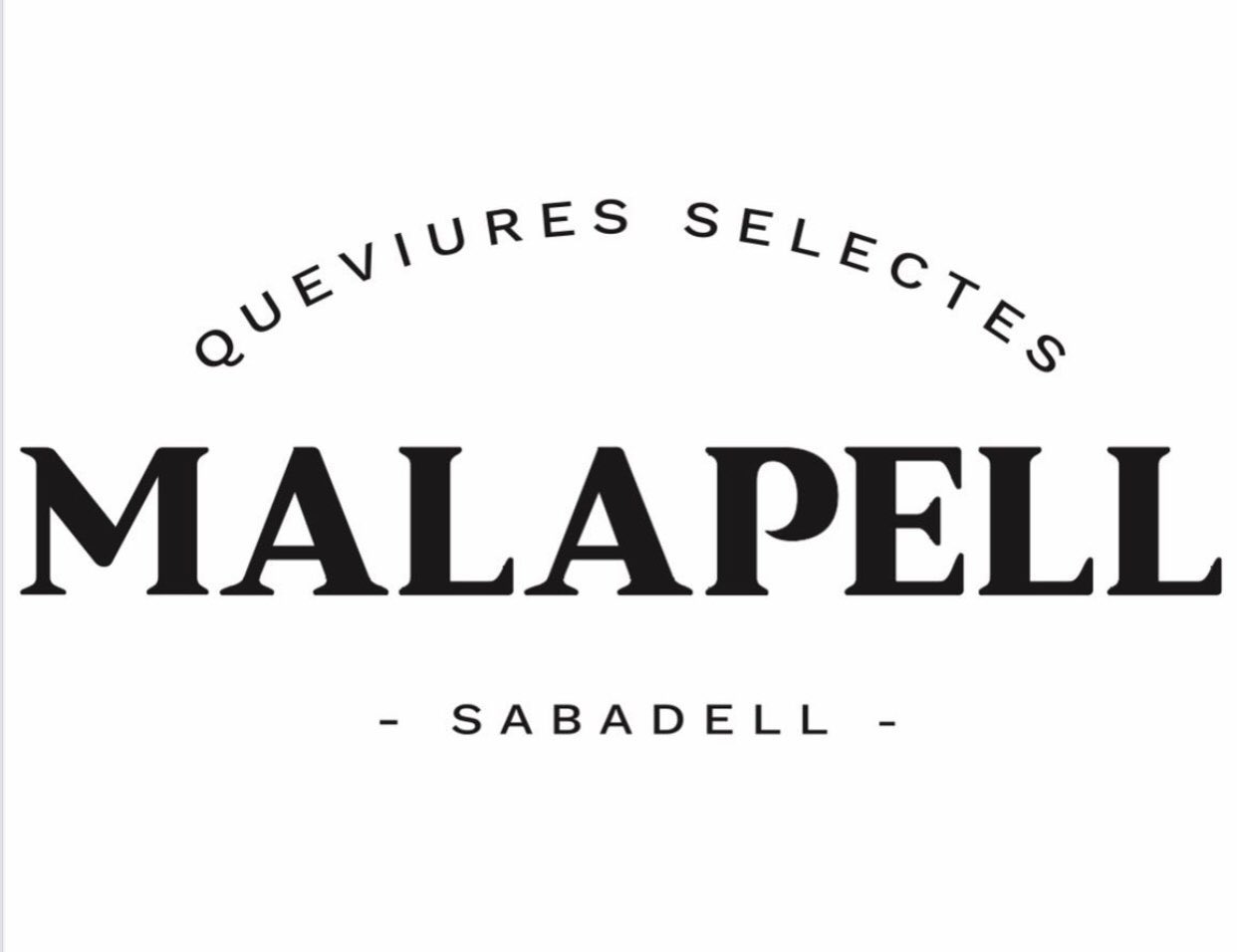 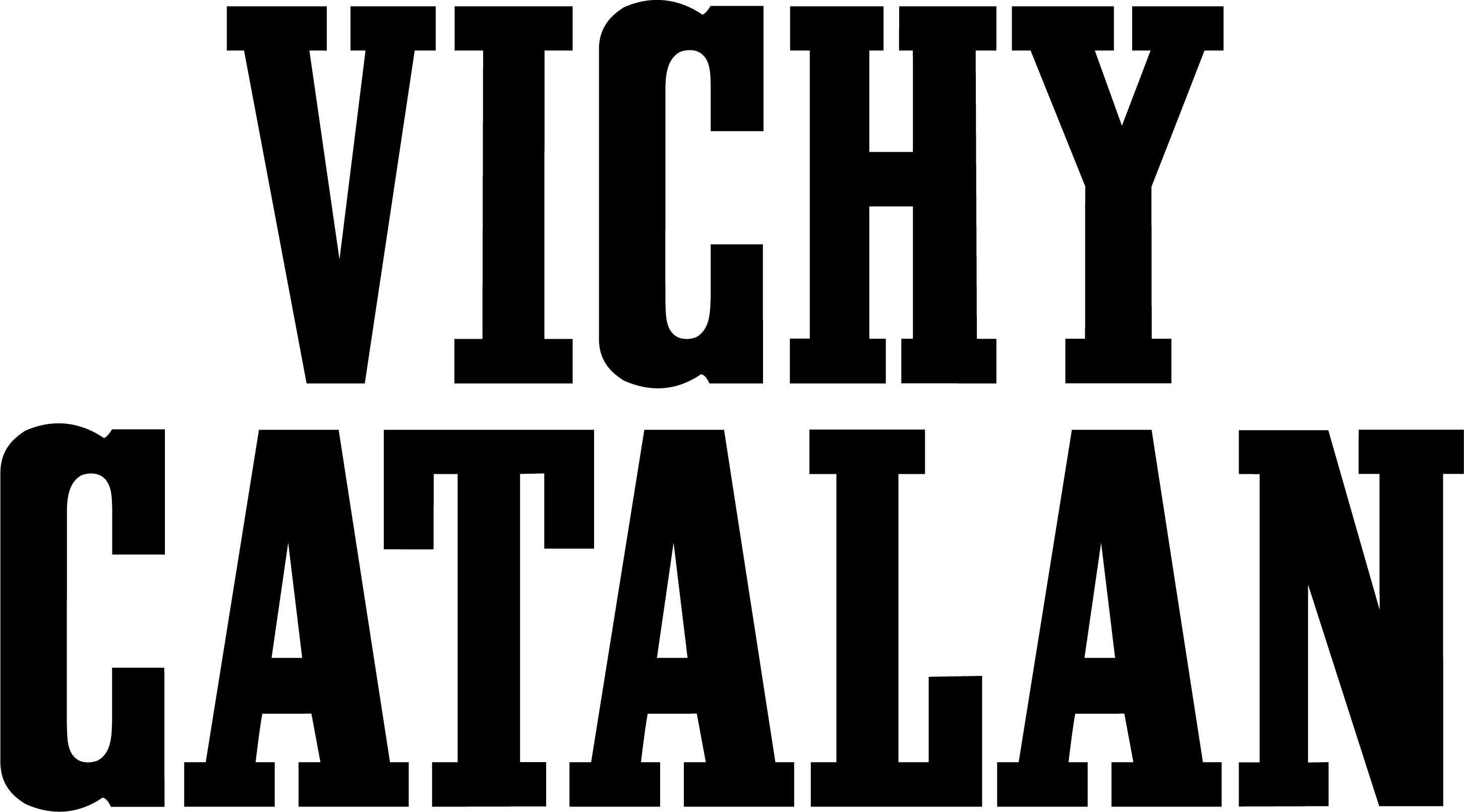 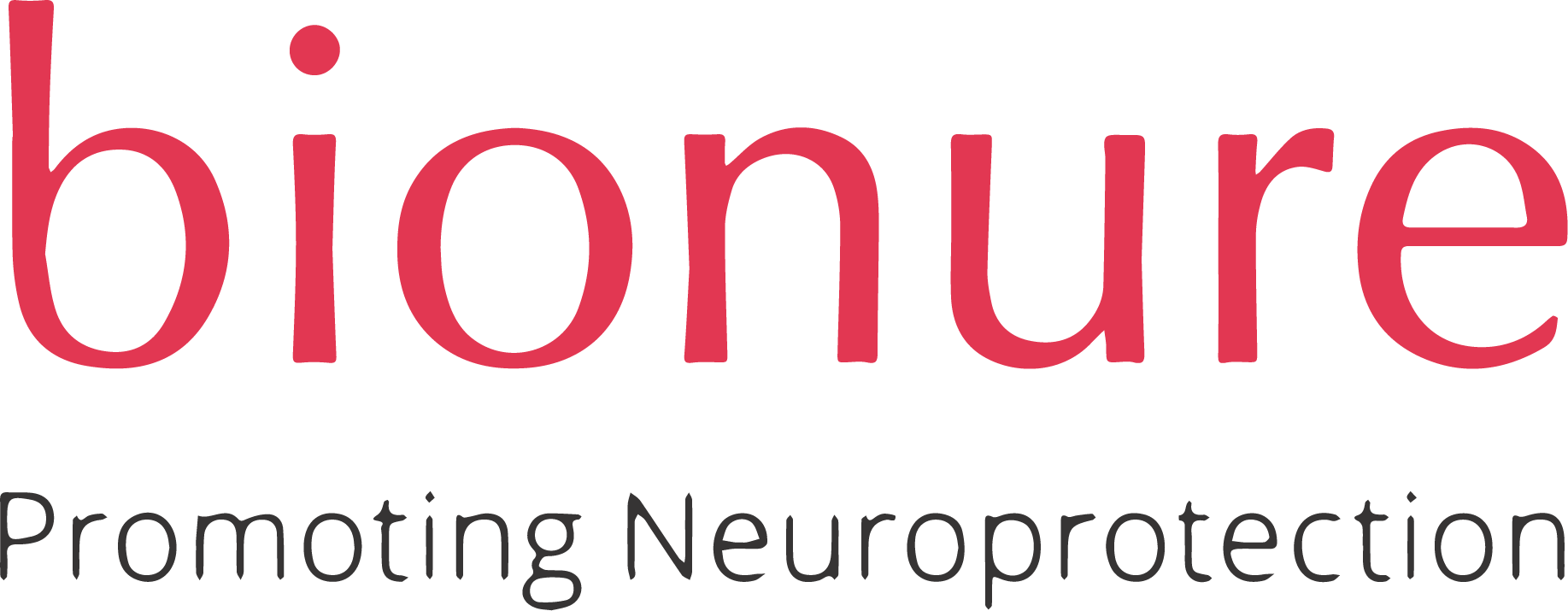 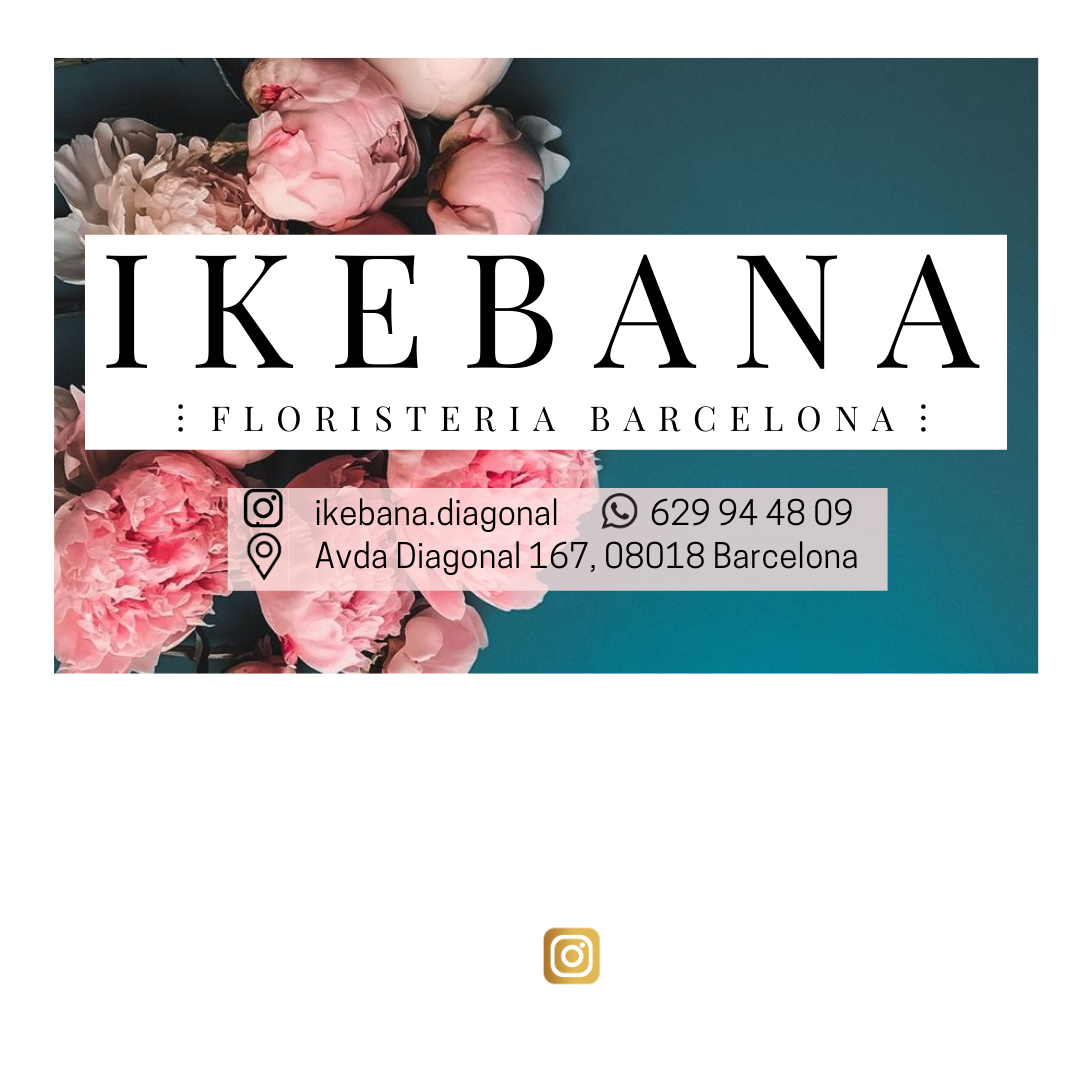 Pieza musical: Danza Vegetal
Autora: Isabelle Sabrine
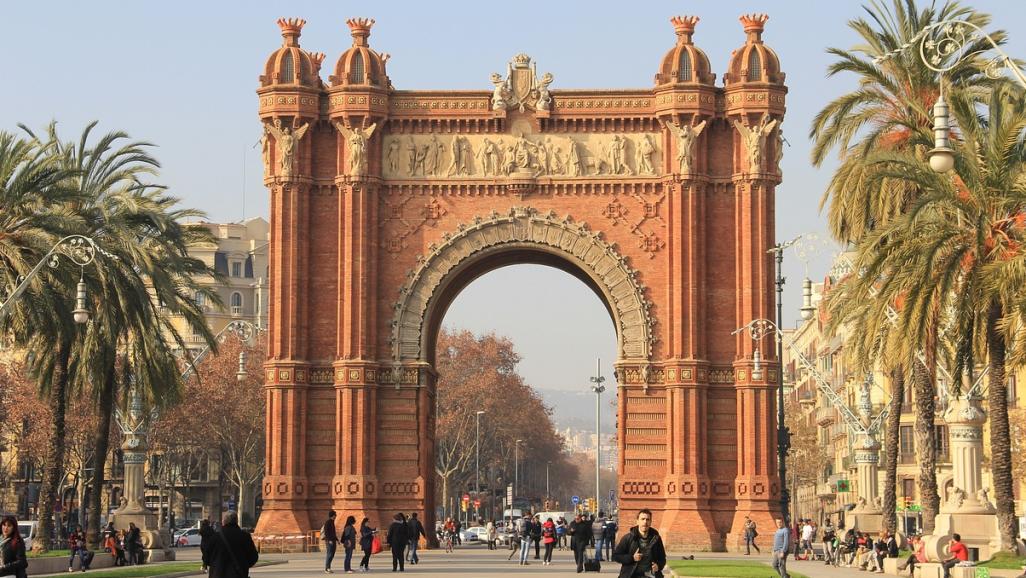 LOS ESPERAMOS EN LA MARAVILLOSA CIUDAD DE BARCELONA,
para que vivamos entre todos y todas, una aventura en armonía con la naturaleza, por medio de la ciencia y la tecnología de vanguardia, con diálogo de saberes,
BAJO LA FILOSOFÍADE LA BIOMÍMESIS.
Un cálido abrazo, el Biomimetic Science Institute(BSI).
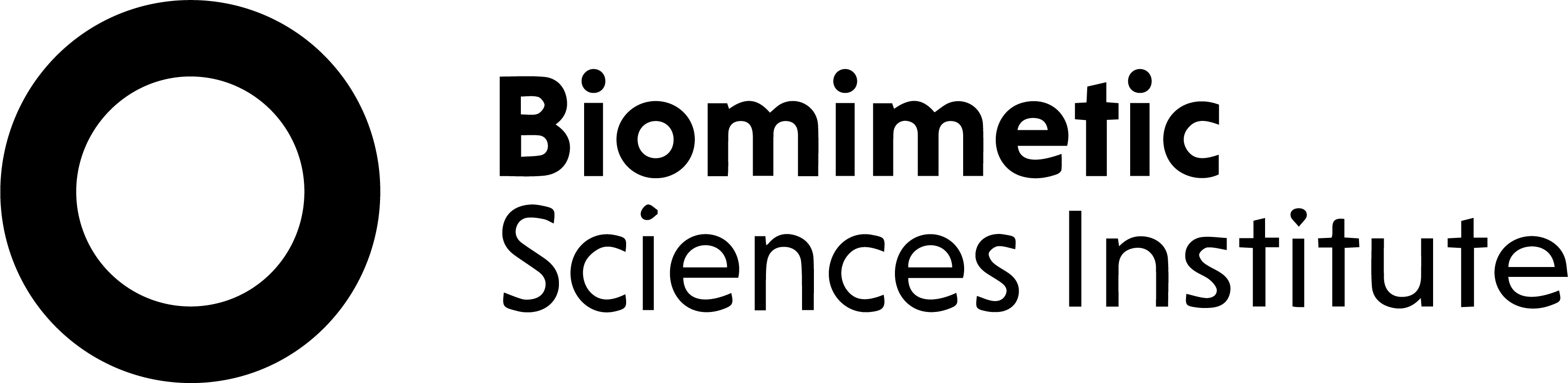